Yerli Gen Kaynağı Olarak Tavuk Irklarımız
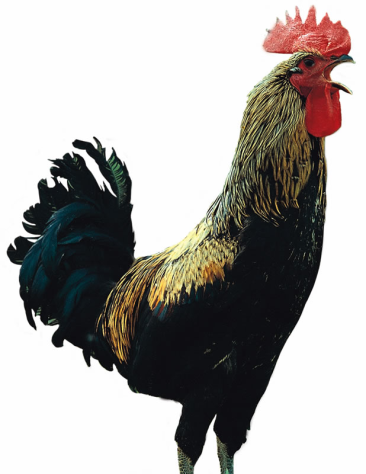 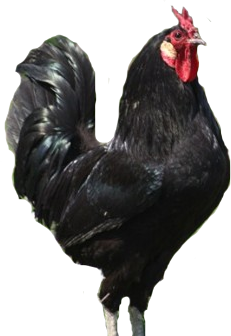 Evcil Hayvan Genetik 
Kaynaklarının Korunması



Ahmet UÇAR
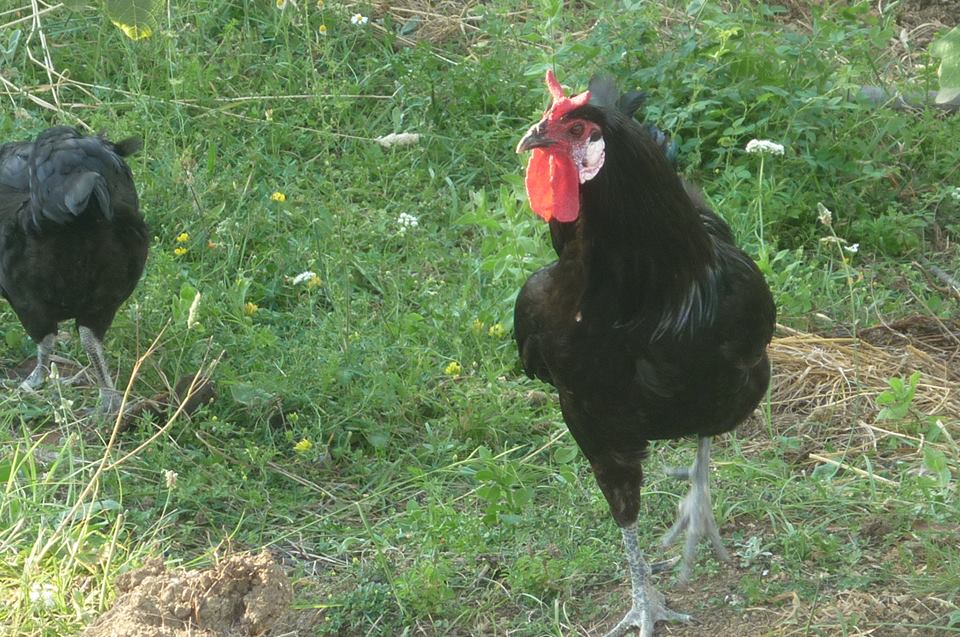 GERZE TAVUĞU
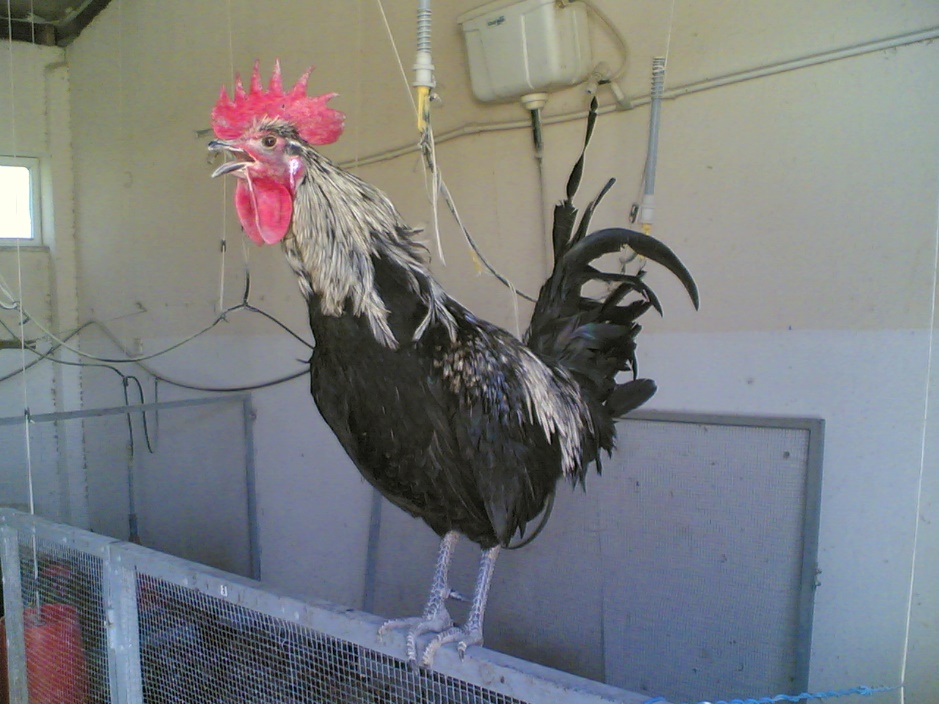 DENİZLİ TAVUĞU
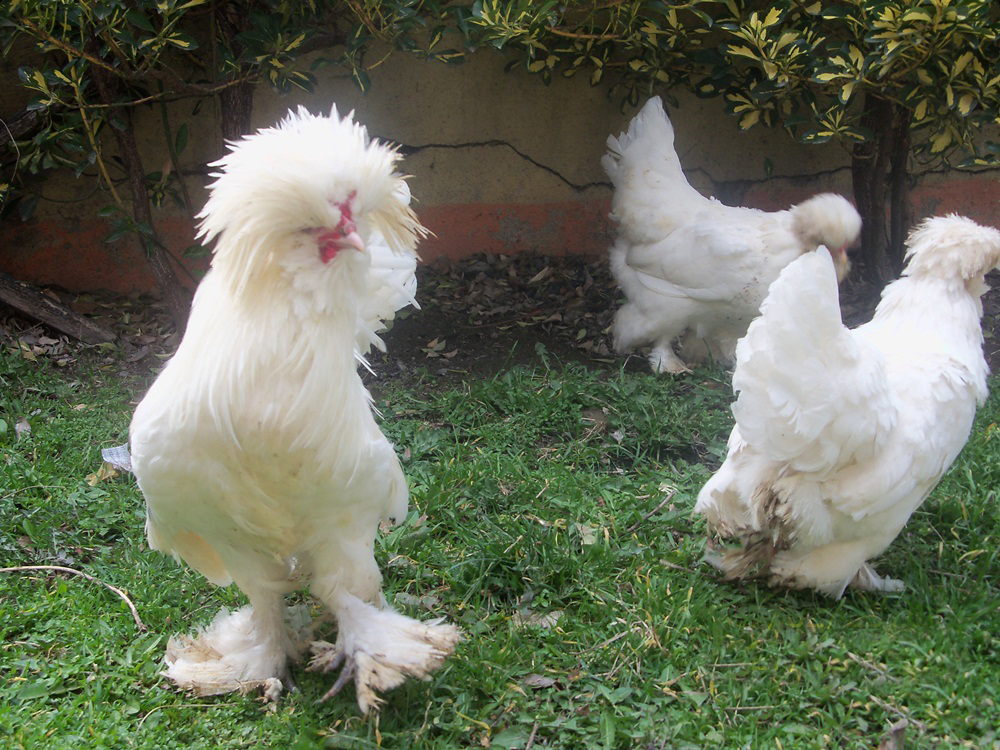 Sultan Tavuğu
Diğer bir alt ırk olarak çoğunlukla Güney Ege (Muğla) köylerinde bulunan çıplak boyun tavukları (Turken), kirli sarı ve koyu kahverengi tüy rengine sahiptir. Ergin tavuklar 2.8-3.5 kg ağırlığındadır. Yumurta verimleri diğer yerlilere oranla yüksektir (100-120). Yumurta rengi beyazdır (Fadiel ve ark., 2005).
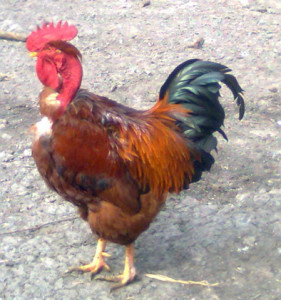 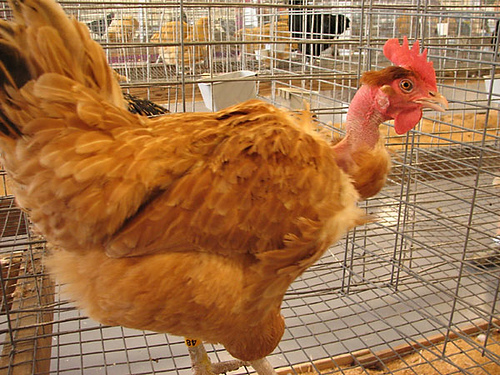